A new drowning research agenda(for high-income countries)
Joost J.L.M. Bierens MD PhD MCDM
Anesthesiologist
Maatschappij tot Redding van Drenkelingen
(Society to Rescue People from Drowning, established 1767)
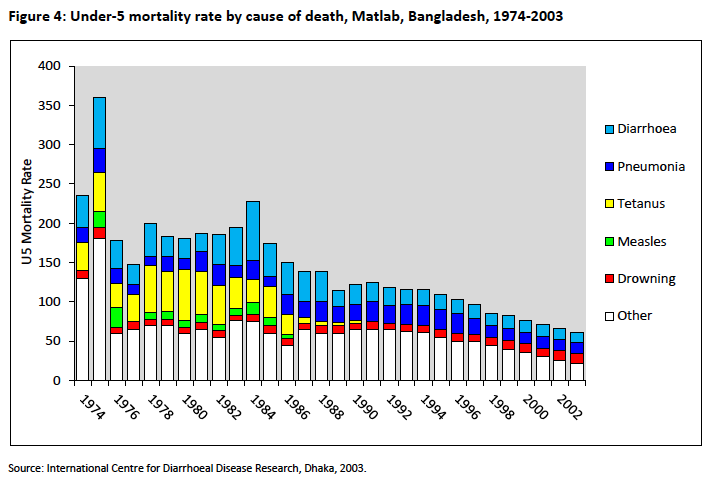 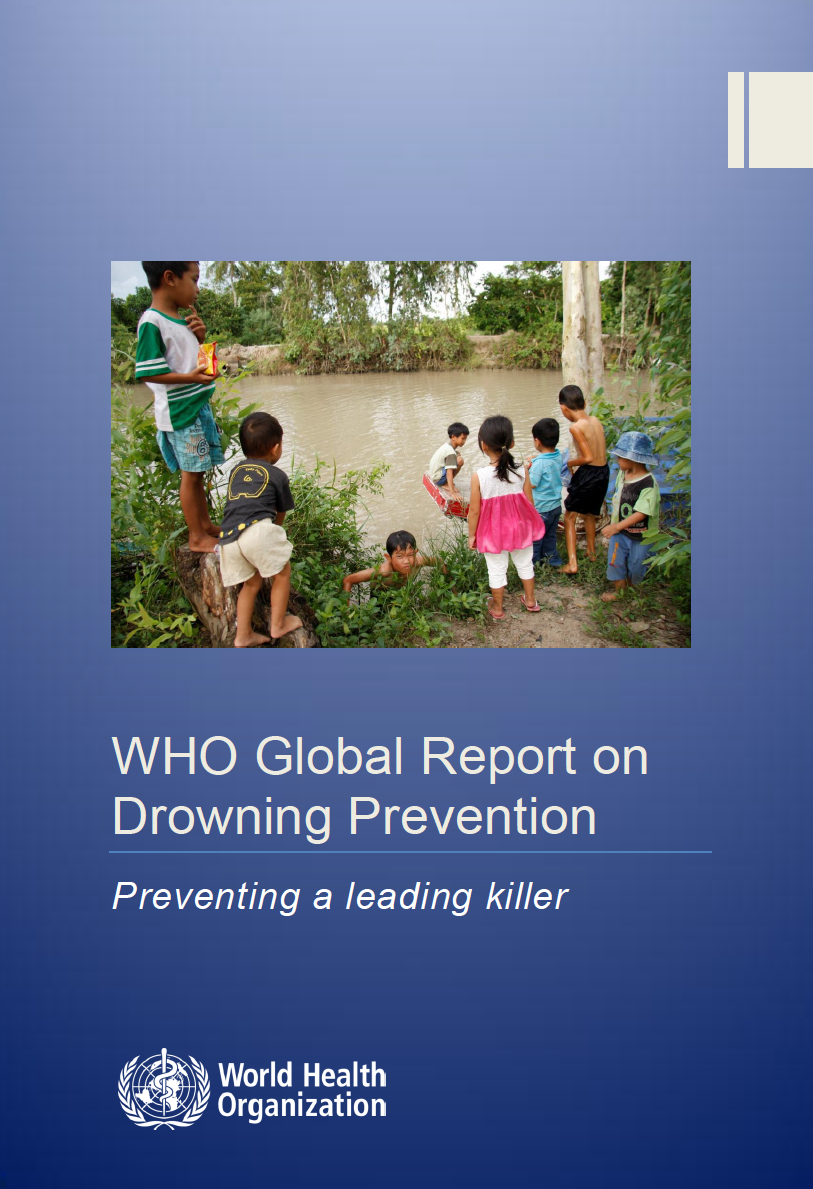 Drowning in the 18th century
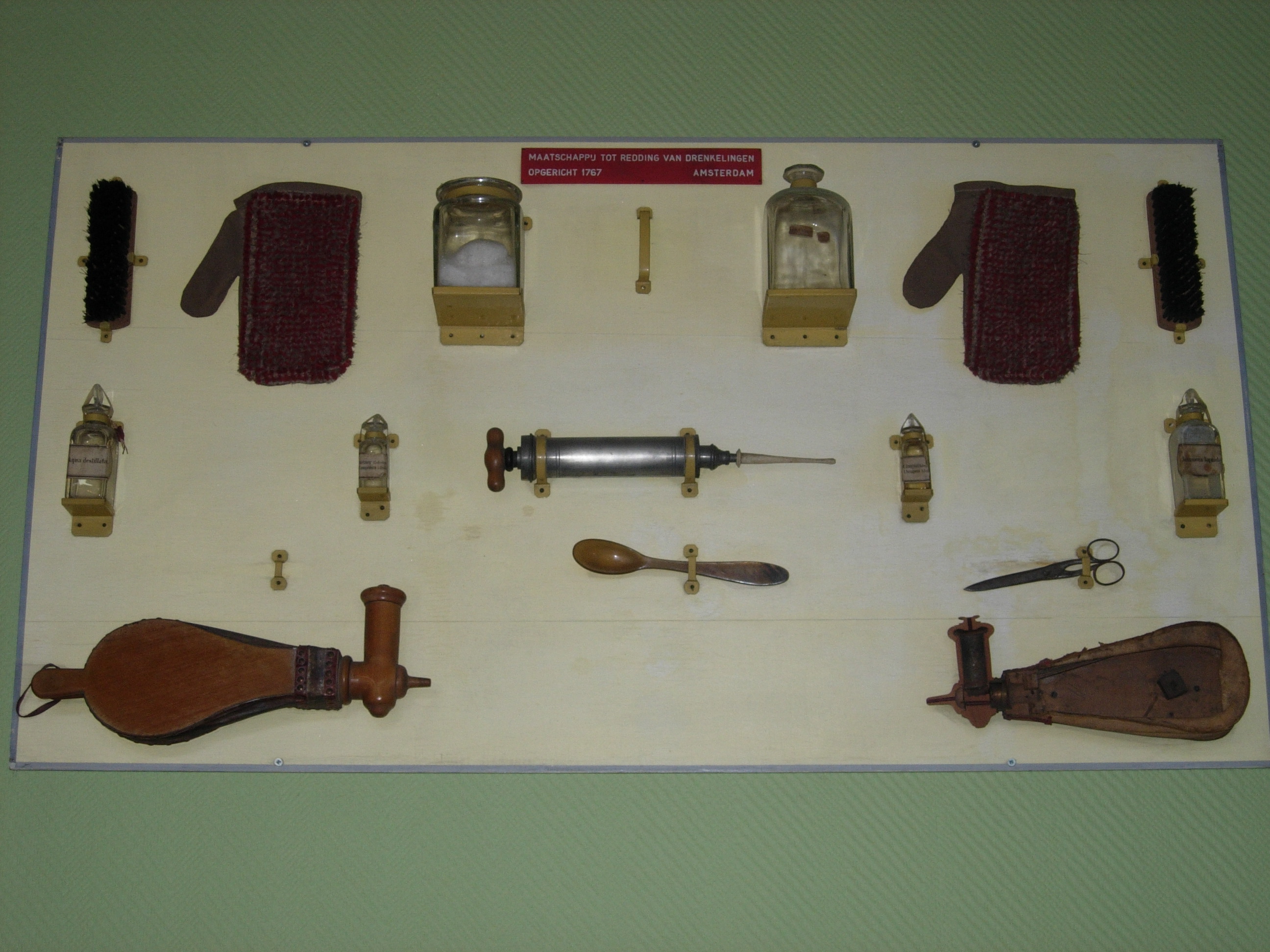 Current status drowning research
Most of all case reports
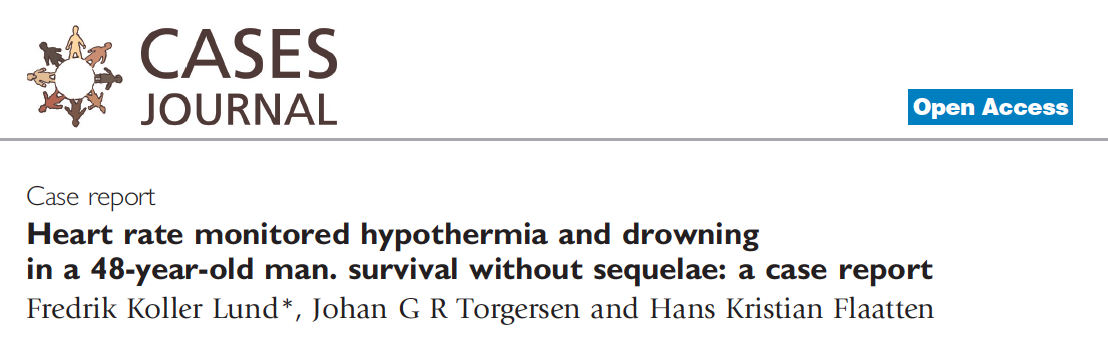 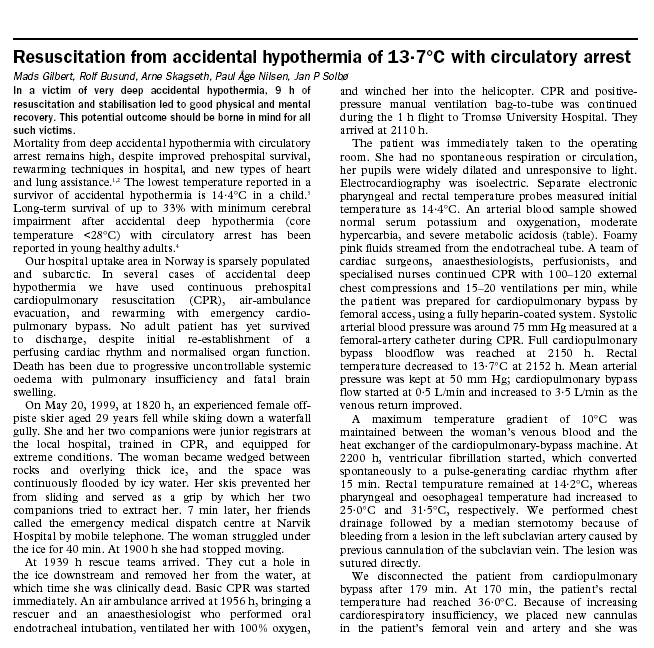 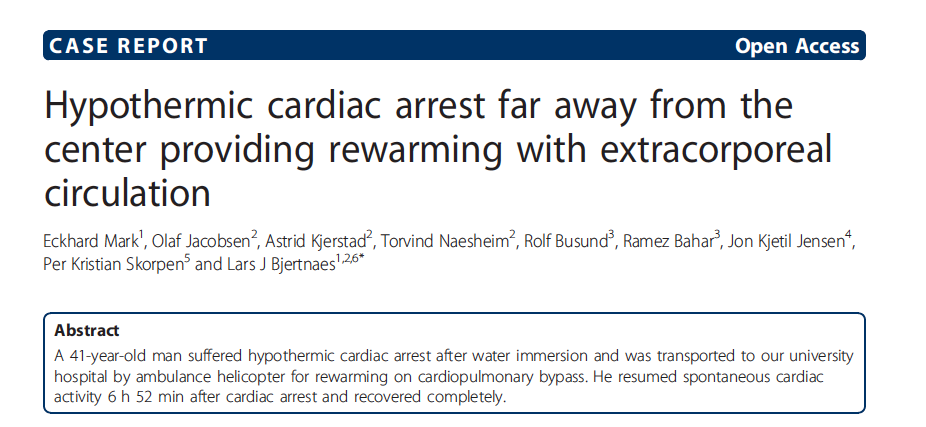 Current status drowning research
Some cohort studies – retrospectively pooled data
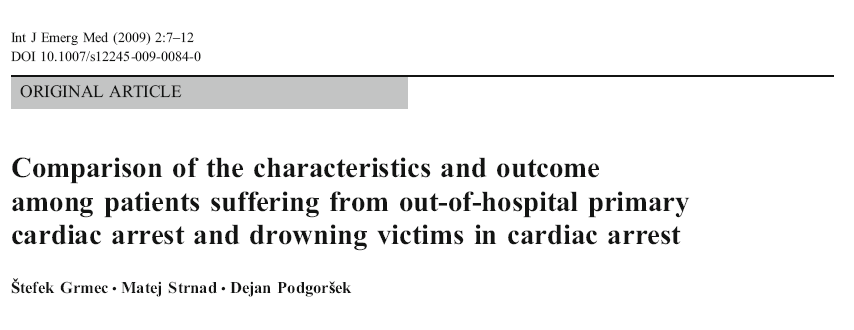 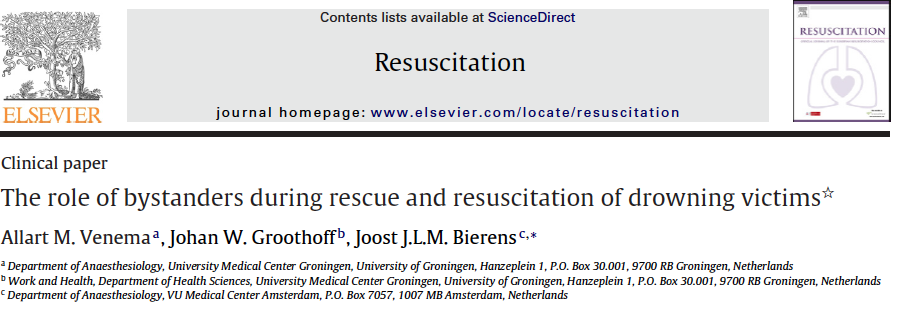 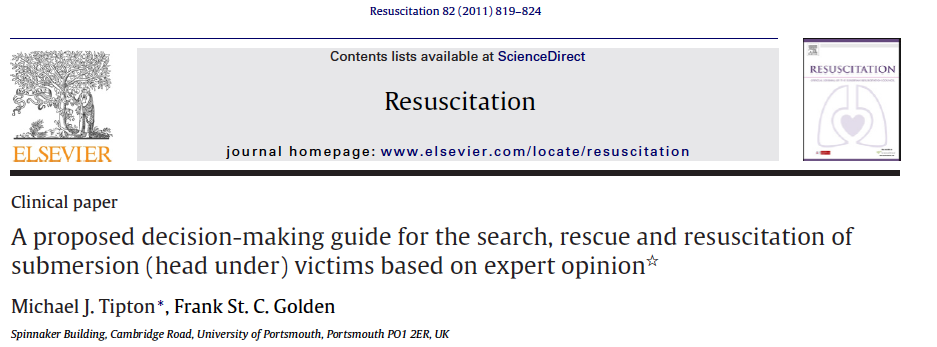 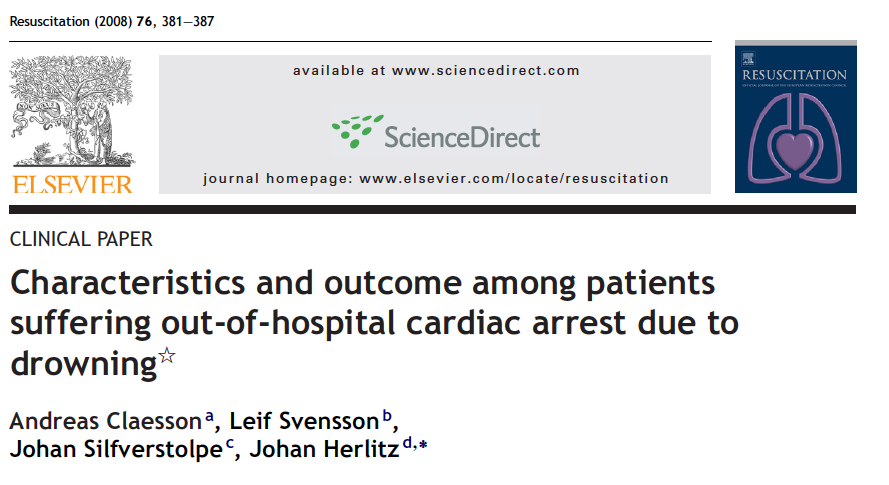 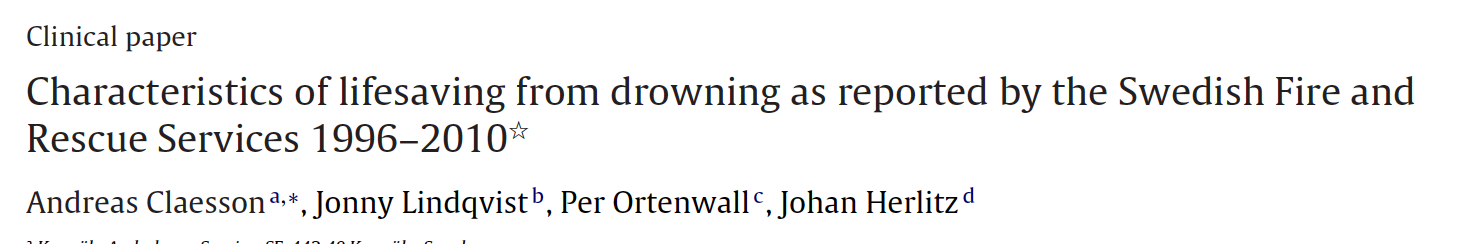 Number of drowning publications1900-2005
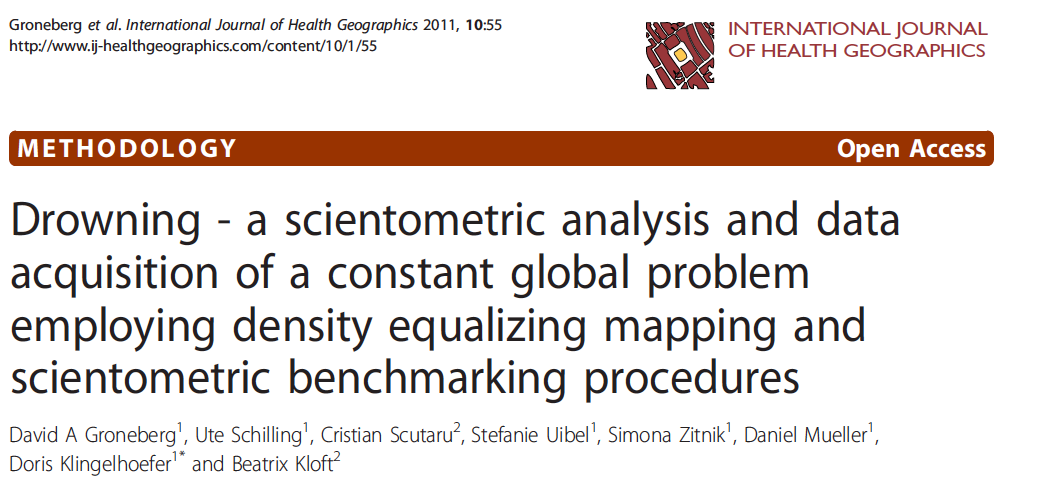 WHY RESEARCH
to describe
to understand
to replace impressions by data
to improve quality of performance
to obtain political support
to obtain financial support
to demonstrate professionalism
to give the best care to the victim
Important drowning research domains
Epidemiology
Prevention
Rescue
Pathophysiology
Resuscitation
Education
Most of all:
national, all-inclusive and multidisciplinary 
registration of fatal and non-fatal drowning 
should be initiated
Two basic principles of data registration
Clearly define the objective of the registration 
Operational data: what is happening
Strategic data: indicators for political and financial issues 
Research data: to improve the current situation

Only include items in a registration that are 
Relevant for the objective of the registration (need to know)
Available 
Reliable
Drowning research
Research is a strong instrument to change a situation.
Most important, and difficult: a relevant research question. The research question defines which data are relevant to collect.
Make use of:
Definition of drowning (WCOD 2002)
International Classification of Diseases (ICD-codes)
Utstein score for drowning research
Acknowledged clasification systems (over 40)
Example:Study Royal Dutch Lifeboat Institute
Pre-ambule: each year 1200 crew members are (re)trained in first aid, BLS and additional skills to treat  submersion, immersion hypothermia, and spine injuries (EHBOplus). 
Research question: how often do crew members apply these skills and under which circumstances ?
Results: During 8 years: 17.001 interventions at sea; medical care provided to 131 victims; of which 49 submersion, immersion, hypothermia often in combination with other injuries; 13 persons were resuscitated. 60% in bad weather conditions
Conclusion: after initial first aid and BLS courses, crew should be trained with complex scenarios under realistic circumstances
Important drowning research domains
Epidemiology
Prevention
Rescue
Pathophysiology
Resuscitation
Education
Prevention
in low-income countries, 4 drowning intervention measures have been proven effective 
close supervision
survival swimming lessons
barriers close to children
barriers around water

in high-income countries, the incidence of drowning is too low to measure the effects of interventions
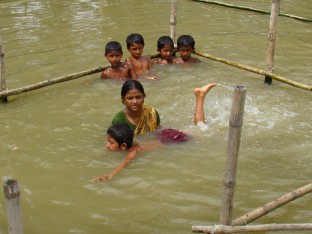 Water competence model
Drowning prevention studies
measure effects of interventions on water competencies (hypothesis: this affects drowning)
Open water swimming lessons
Campaigns that point at dangers of alcohol use 
Information to the public on dangerous situations, with ICT technologies
measure effects of 16 open water drowning prevention guidelines


Support prevention studies in low income countries
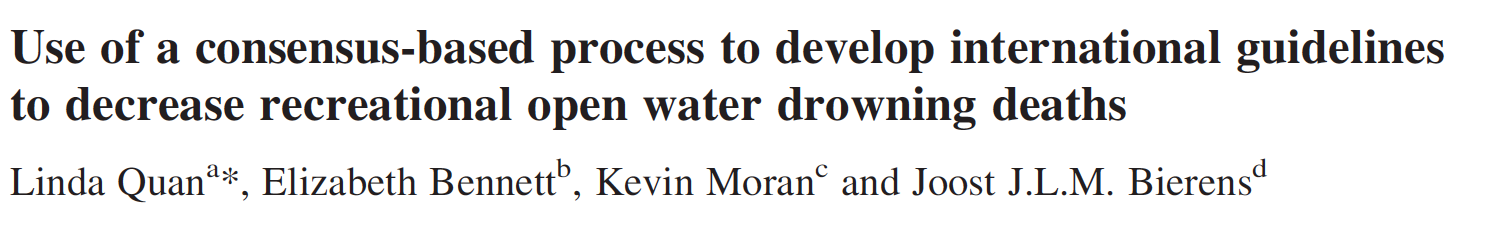 Rescue
Gradually, the requirements for effective rescue are becoming clear
Recognition and detection of a potential drowning victim
Reduction hypoxic period
Under water
During transport to land
Until start CPR
Safety of the rescuer
Death
Injuries
Psychological
Added value of new rescue equipment
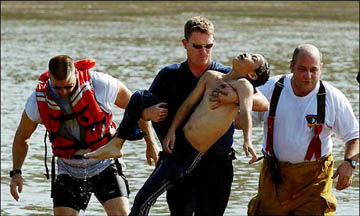 Drowning pathophysiology
In its most simple form, drowning is a respiratory problem.
hypoxia causes that a healthy heart is braking down
gradually the heart stops and hypoxic damage to the brain occurs
drowning cardiac arrest is unlike cardiac cardiac arrest resuscitation – notably VF is rare (0-8%)
however: drowning has many faces
Research to better understand drowning pathophysiology
Mechanism and sequence of events during hypoxic arrest
Heart
Brain
Mechanisms and incidence of 
Laryngospasm
Aspiration
Diving reflex
Autonomic conflict
Cold shock
Immersion hypothermia
Research to better understand drowning resuscitation
Animal studies
Number of initial ventilation before cardiac compressions (2 – 5 – 10?)
Ventilation - compression ratio
Compression-only CPR after hypoxic cardiac arrest
Effect compressions on hypoxic, hypothermic and acidotic heart
Research to better understand drowning resuscitation
Effect of techniques and devices on ventilation, oxygenation, circulation and neurological damage 
Rescue
In-water ventilation
Cricoid pressure
Oxygen
Supraglottic airway
AED
LUCAS
Research to measure drowning morbidity and its relationship with quality of rescue and CPR
Cardiac consequences
Rhythm
Cardiac performance
Pulmonary consequences
Pneumonia
ARDS
Neurological consequences
Neurological outcome
Neurocognitive tests
Resuscitation training research
How to improve quality of CPR
Can layperson distinguish between drowning cardiac arrest resuscitation guidelines and cardiac cardiac arrest guidelines
One-person CPR vs team CPR
Effect of training  under real circumstances on quality of CPR, learning curve, performance, retention and retrieval
Many directions to go in drowning research
Research is a trip to the stars
To be prepared for research
Use acknowledged definitions, codes, templates and categories
Collaboration with research institutes 
International collaboration if needed
Open communication with other researchers
Focus, prioritisation
Management of time and private life
The new drowning research agenda: synchronised swimming
Questions
jbierens@euronet.nl
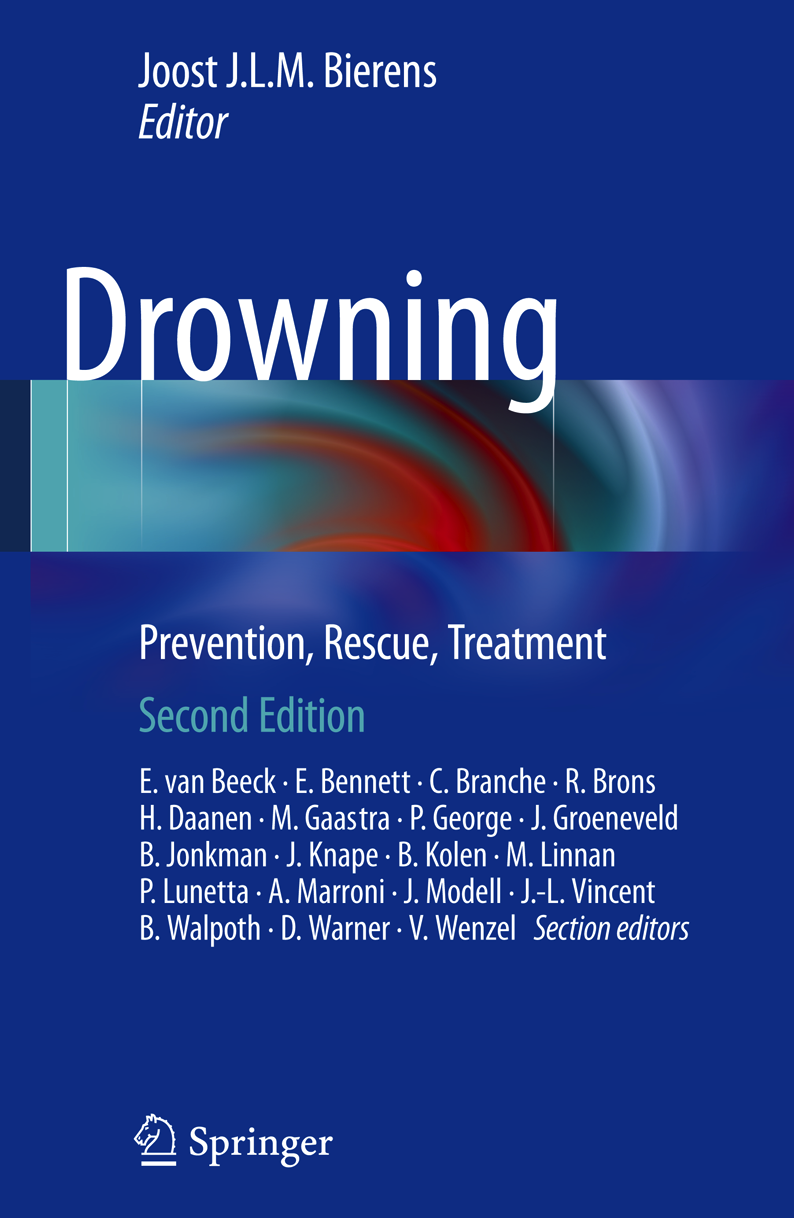 Most rescuers are by bystanders
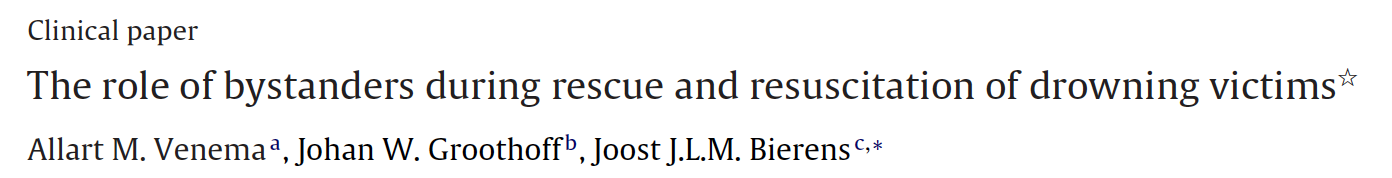 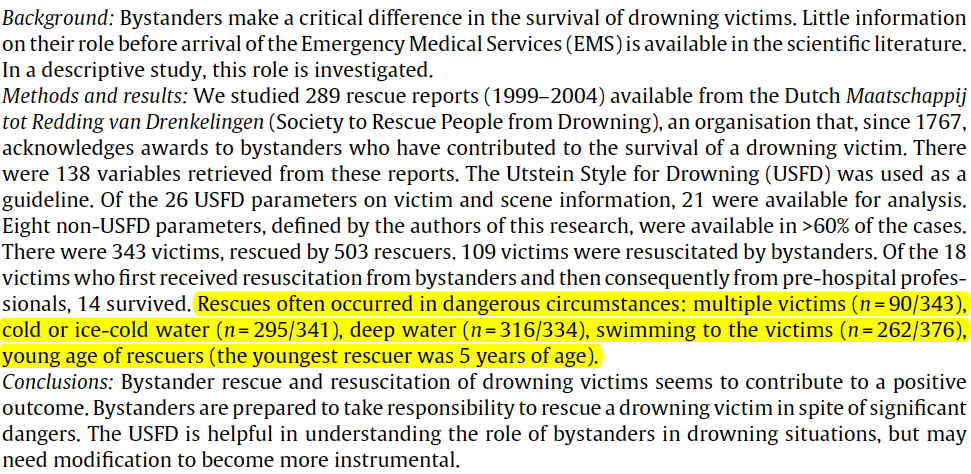